স্বাগতম
Wellcome
শাহ জাহান আমির
চাতলপাড় ওয়াজ উদ্দিন উচ্চ বিদ্যালয়
ছবির দিকে লক্ষ্য কর
নিচে ছবির দিকে লক্ষ্য কর
আজকের পাঠ
শক্তির ব্যবহার
শিখনফল
এই পাঠ শেষে শিক্ষার্থীরা… 
শক্তি ও কাজ ব্যাখ্যা করতে পারবে
শক্তির বিভিন্নরুপ ব্যাখ্যা করতে পারবে 
শক্তির সংকট নিরসনের উপায় ব্যাখ্যা করতে পারবে
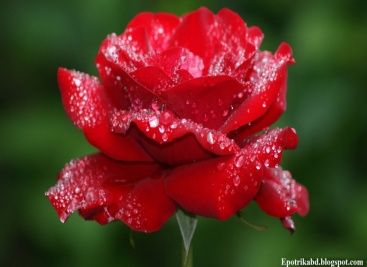 নিচের ছবির দিকে লক্ষ্য কর
ছবির দিকে লক্ষ্য কর
একক কাজ
রাসায়নিক শক্তি কি
নিচের ছবির দিকে লক্ষ্য কর
নিচের ছবির দিকে লক্ষ্য কর
জোড়ায় কাজ
শক্তি ও কাজের পার্থক্য কি?
নিচের ছবির দিকে লক্ষ্য কর
নিচের ছবির দিকে লক্ষ্য কর
দলিয় কাজ
তাপ ও চুম্বক শক্তির ব্যবহার লিখ?
নিচের ছবির দিকে লক্ষ্য কর
নিচের ছবির দিকে লক্ষ্য কর
নিচের ছবির দিকে লক্ষ্য কর
মূল্যায়ন
তাপ কি ? 
শক্তি বলতে কি বুঝ ?  
কাজ কি ?
ছবির দিকে লক্ষ্য কর
নিচের ছবির দিকে লক্ষ্য কর
পারমানবিক শক্তিকে কিভাবে বিদ্যুত শক্তিতে রুপান্তর করা যায়
বাড়ির কাজ